Пока горит свеча…
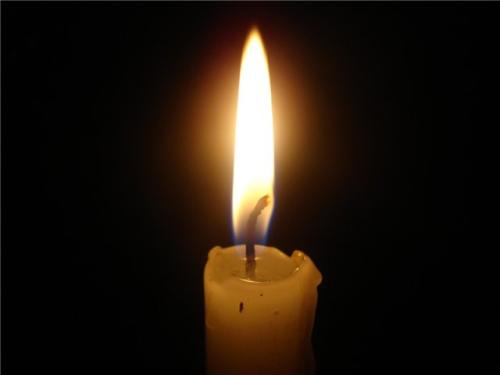 Авторы: Овчаренко Виктория,        Сартаков Кирилл
воспитанники МБДОУ 
детского сада № 17 «Ладушки»
Научный руководитель: Казанцева Ирина Сергеевна
ЦЕЛЬ ИССЛЕДОВАНИЯ:
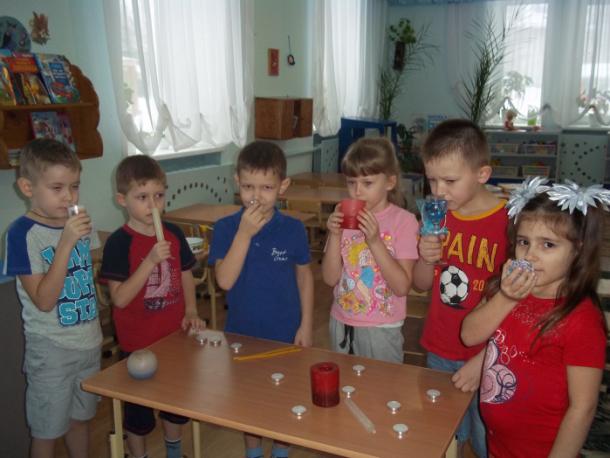 Изучить свойства свечей
Задачи:
Подумать самим, что мы знаем об этом?
         Найти специальную литературу по данной                            теме.
          Узнать,  кто придумал свечи, из чего их делают.
    Узнать свойства свечей.
         Провести эксперименты и получить свечу в 
     домашних условиях.
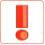 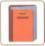 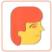 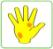 Объект исследования:
Свойства свечей
Предмет исследования:
Свеча
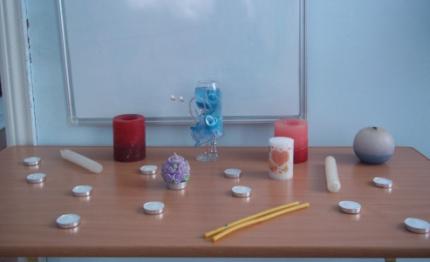 Гипотеза:
Если мы узнаем свойства свечей, то сможем сами их изготовить.
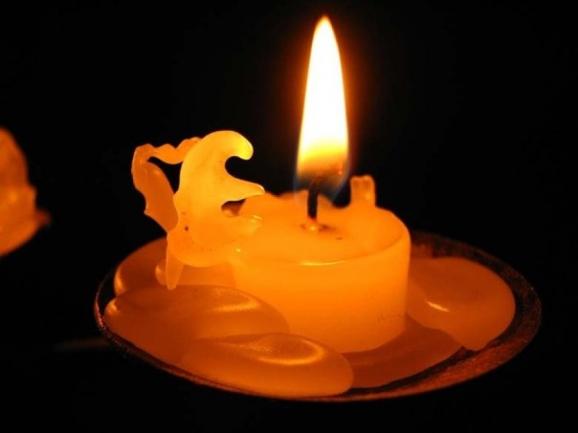 Подумать  самостоятельно
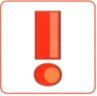 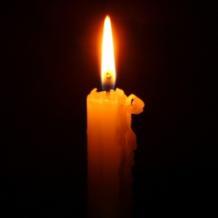 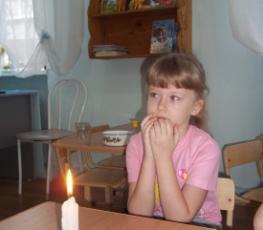 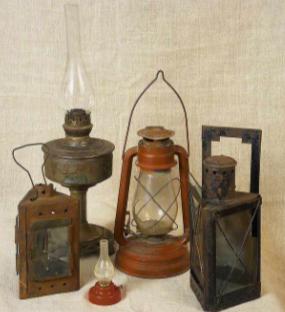 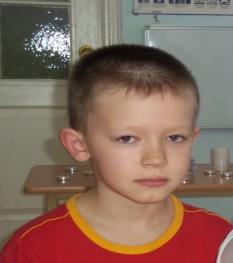 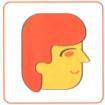 Узнать у взрослых
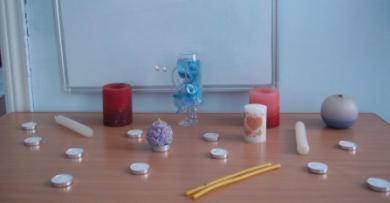 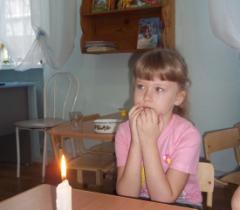 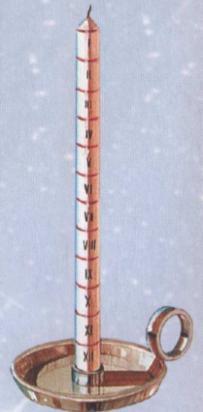 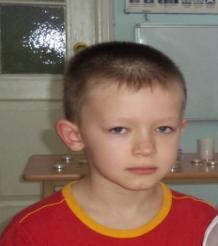 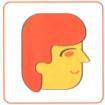 Узнать у взрослых
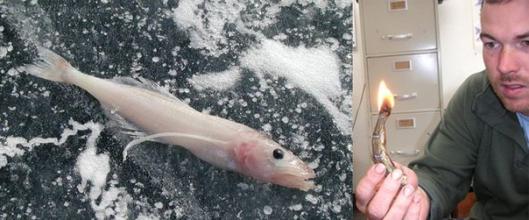 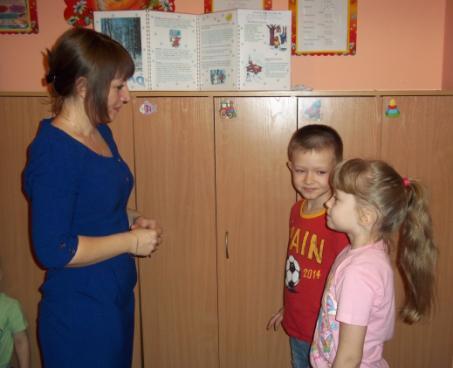 Рыба-свеча обитает в Тихом океане. Называется она так, потому что имеет много жира. Индейцы высушивали ее, продевали сквозь нее фитиль и жгли, как обычную свечу.
Действительно, свечи бывают разные по цвету, запаху, форме и их применяют для разных целей.
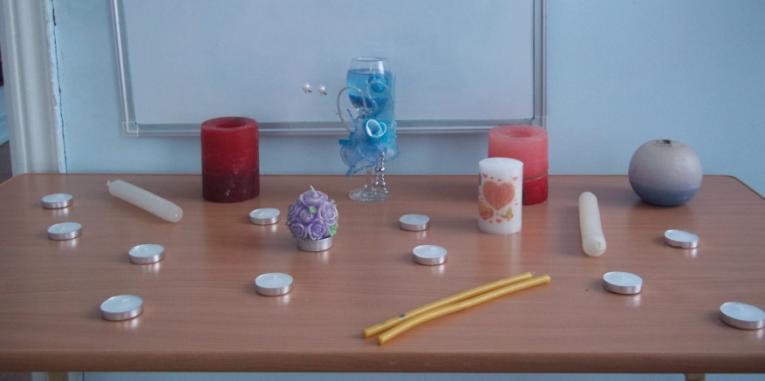 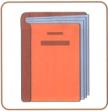 Прочитать в книгах о том, что исследуем
Свечи изобретены человеком очень давно, но применялись только в домах богатых людей и стоили очень дорого.
Чтобы осветить большое помещение, требовались сотни свечей, они дымили, загрязняли стены и потолки.
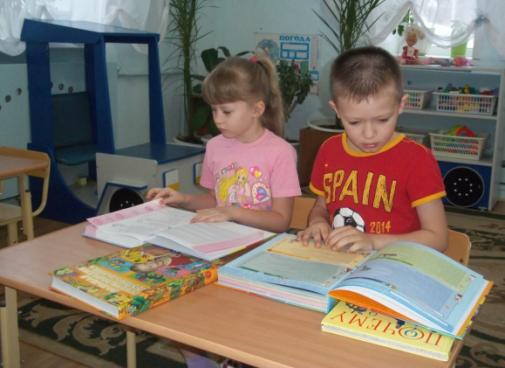 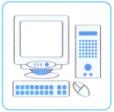 Узнать из Интернета
Горючим материалом может служить: сало, стеарин, воск, парафин или другое вещество с подходящими свойствами /легко плавится, горит, твердое/
В настоящее время чаще всего используют смесь парафина с различными добавками.
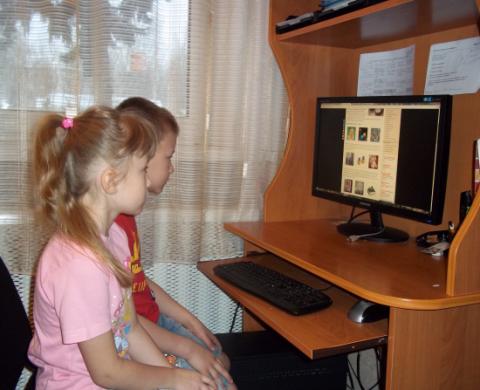 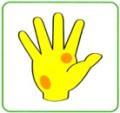 Провести эксперимент
Мы зажгли свечу и через некоторое время подрезали часть фитиля. Пламя стало меньше.
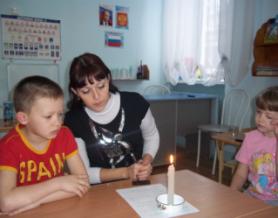 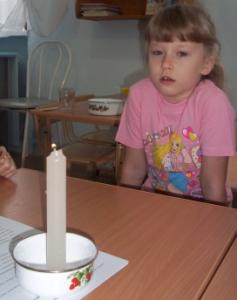 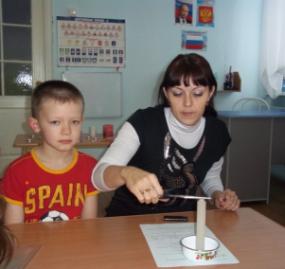 Чем длиннее фитиль у свечки, тем лучше горит свеча.
Мы зажгли свечу и очень медленно стали ее наклонять, пока свеча не стала в горизонтальном положении. Мы заметили, что при любом наклоне свечи язычок пламени постоянно держится вертикально.
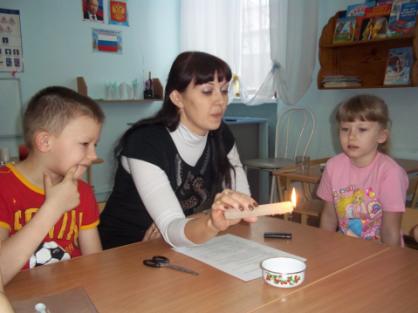 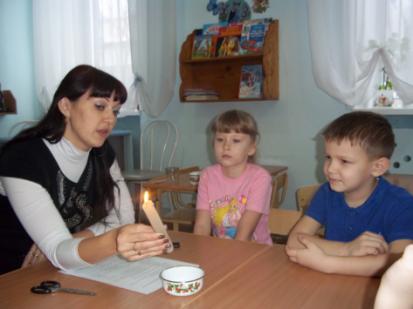 Пламя свечи всегда будет направлено вверх, независимо от положения свечи.
Нам понадобилось три свечи – восковая, парафиновая и гелевая. Мы зажгли свечи и увидели, что гелевая свеча горит хуже остальных. Восковая свеча горит ярче, чем гелевая, но лучше всех горела парафиновая свеча.
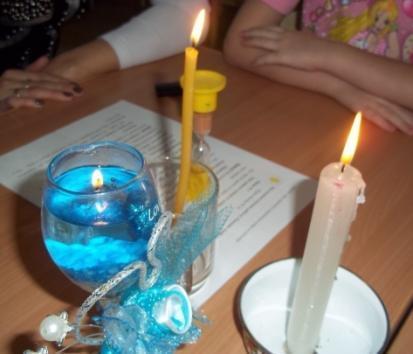 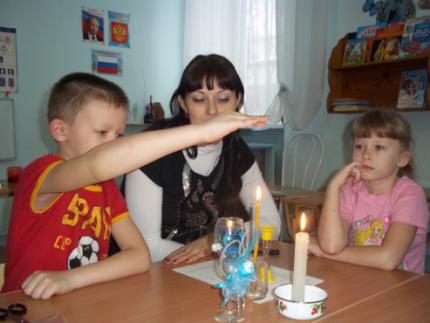 Парафиновая свеча горит ярче и дольше, поэтому она и используется в то время, когда гаснет в домах свет.
Мы знаем, что горящая свеча тает, воск плавится, становится прозрачным. Нам стало интересно: «А что, если воск вылить в воду… Что с ним будет?»
Капаем горячий воск в подготовленную воду. Так как наши свечи были белыми, то для большей видимости, воду мы подкрасили.
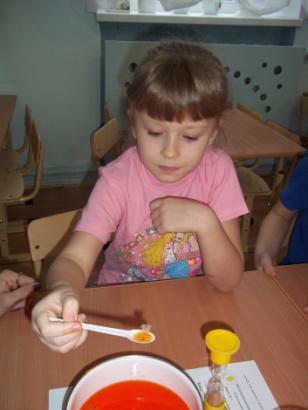 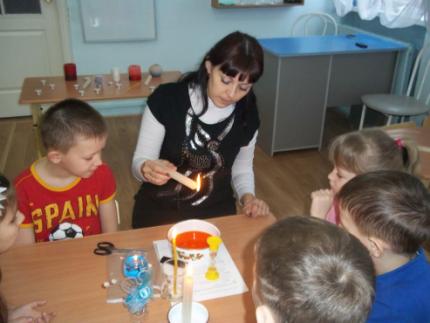 Воск стал твердым, значит, в жидком виде он может быть только при нагревании.
Мы накрыли горящую свечу перевернутым стеклянным стаканом. Сначала свеча горела, но через несколько секунд, погасла.
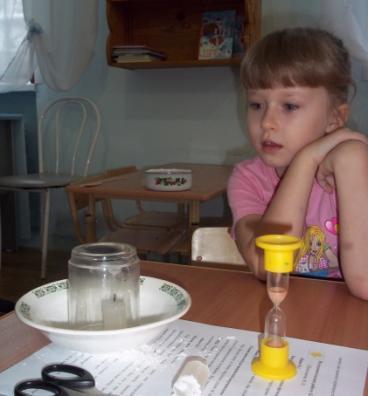 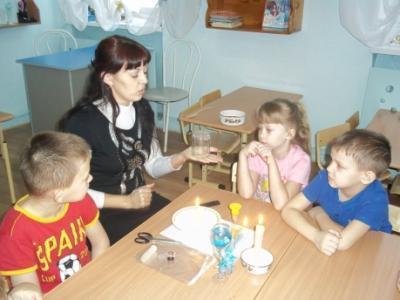 Под стаканом не осталось кислорода, и свеча погасла.
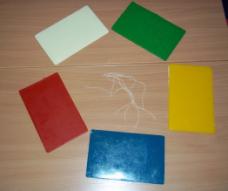 Из разноцветных листов воска мы скрутили трубочки, внутрь поместили нитку и украсили кусочками воска другого цвета. У нас получились красивые свечки.
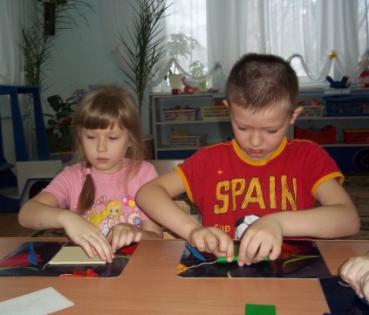 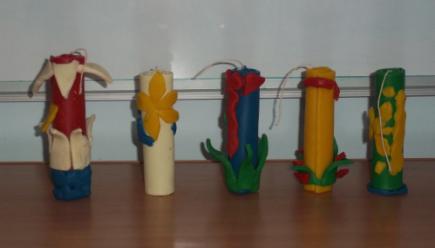 Мы взяли бокал, на дно насыпали цветной песок, положили декоративный цветок, веточки, налили холодной воды. Ирина Сергеевна разогрела тюбики с гелем в горячей воде, и мы выдавили его сверху. Пока гель не застыл, мы вставили фитиль.
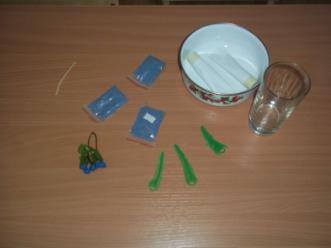 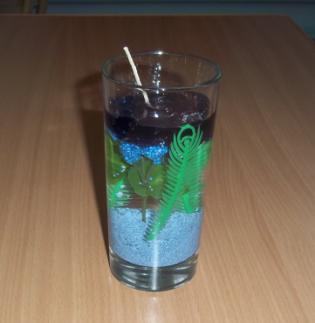 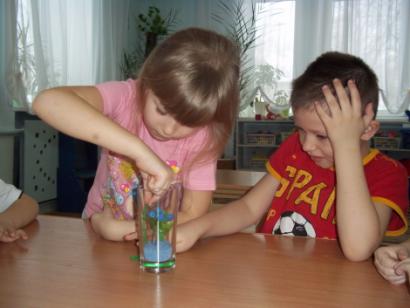 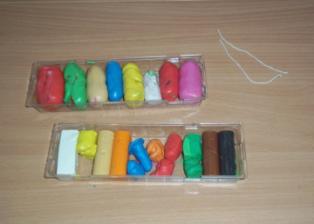 Мы предположили, что еще можно изготовить свечи из пластилина. Мы взяли пластилин и слепили свечи.
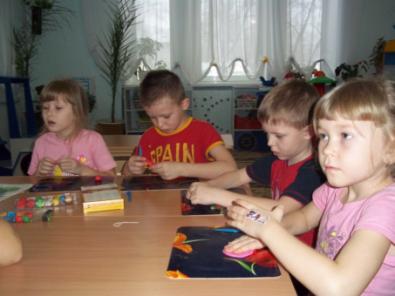 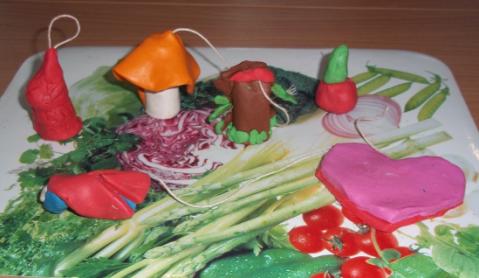 Еще мы узнали, что можно изготовить свечи из мыла. Ирина Сергеевна натерла хозяйственное мыло и положила в чистую емкость. Мы налили воды, так чтобы она покрывала мыльную стружку и поставили на водяную баню. Когда мыло стало жидким, мы сняли чашку с огня и влили уксус. На поверхности образовалась белая густая масса.  Эту смесь мы осторожно переложили в формочки и оставили остывать.
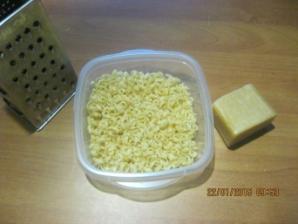 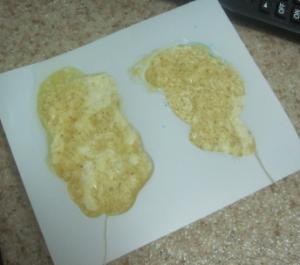 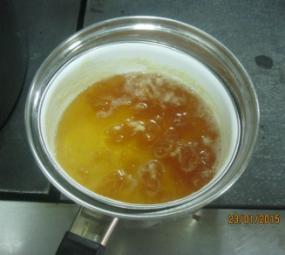 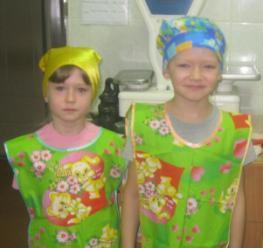 После того, как мы сами сделали свечи из разных материалов, мы решили попробовать, будут ли они гореть.
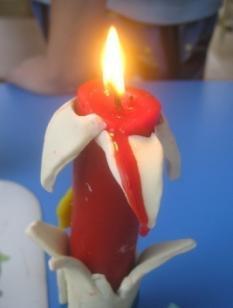 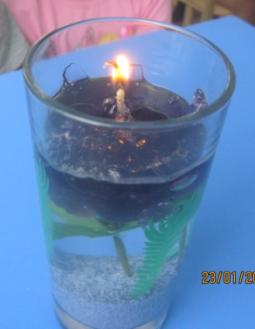 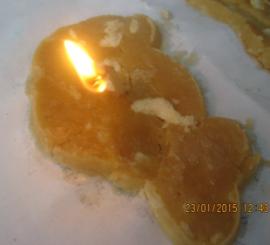 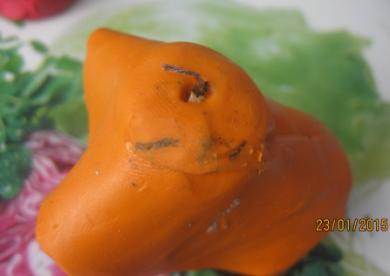 Лучше всего горели свечи из воска и мыла, гелевая свеча горела немного хуже, но также долго, как и остальные свечи. А вот свеча из пластилина потухла сразу же.
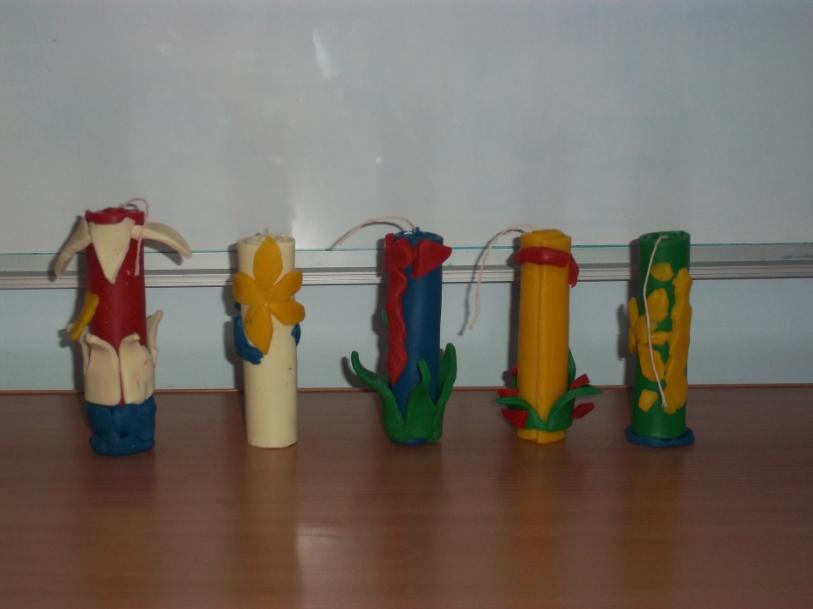 Мы сами изготовили свечи, следовательно, наша гипотеза подтвердилась. Красивое украшение в виде свечи можно сделать своими руками. 
Свою работу мы решили продолжить и сделать еще свечи из другого материала.
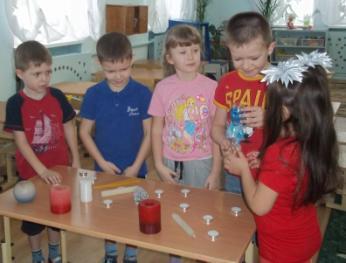 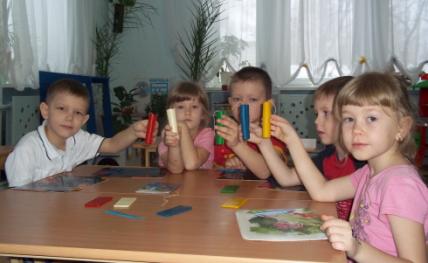 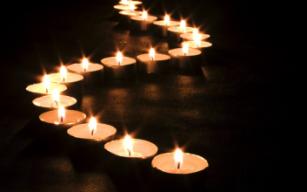 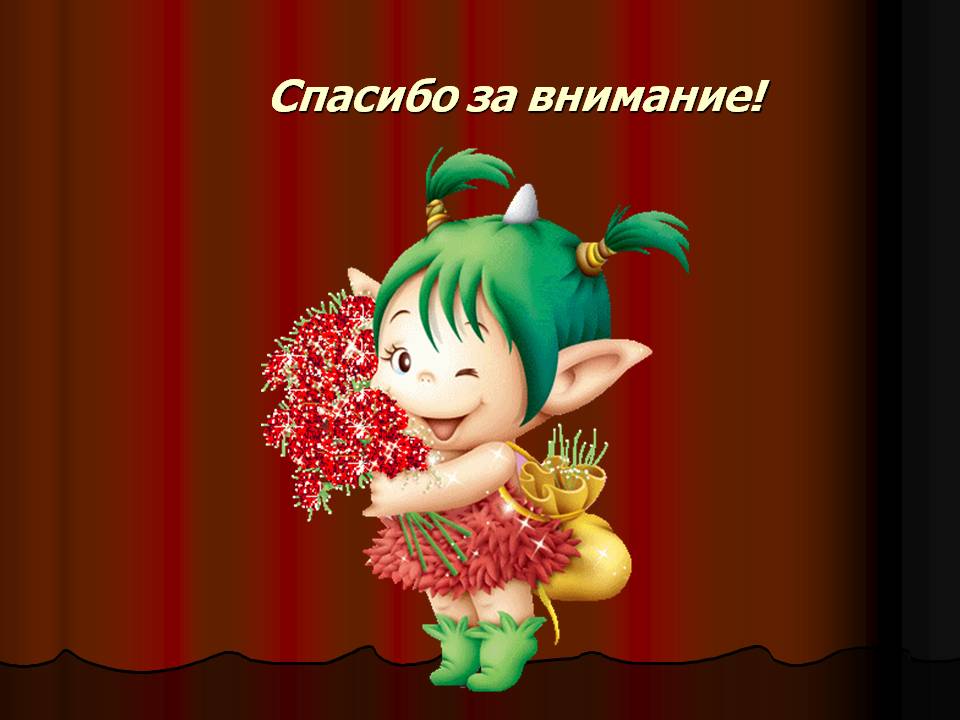